" Wielkanoc "
Prace wykonały dzieci uczęszczające do Świetlicy Szkolnej w Gardei
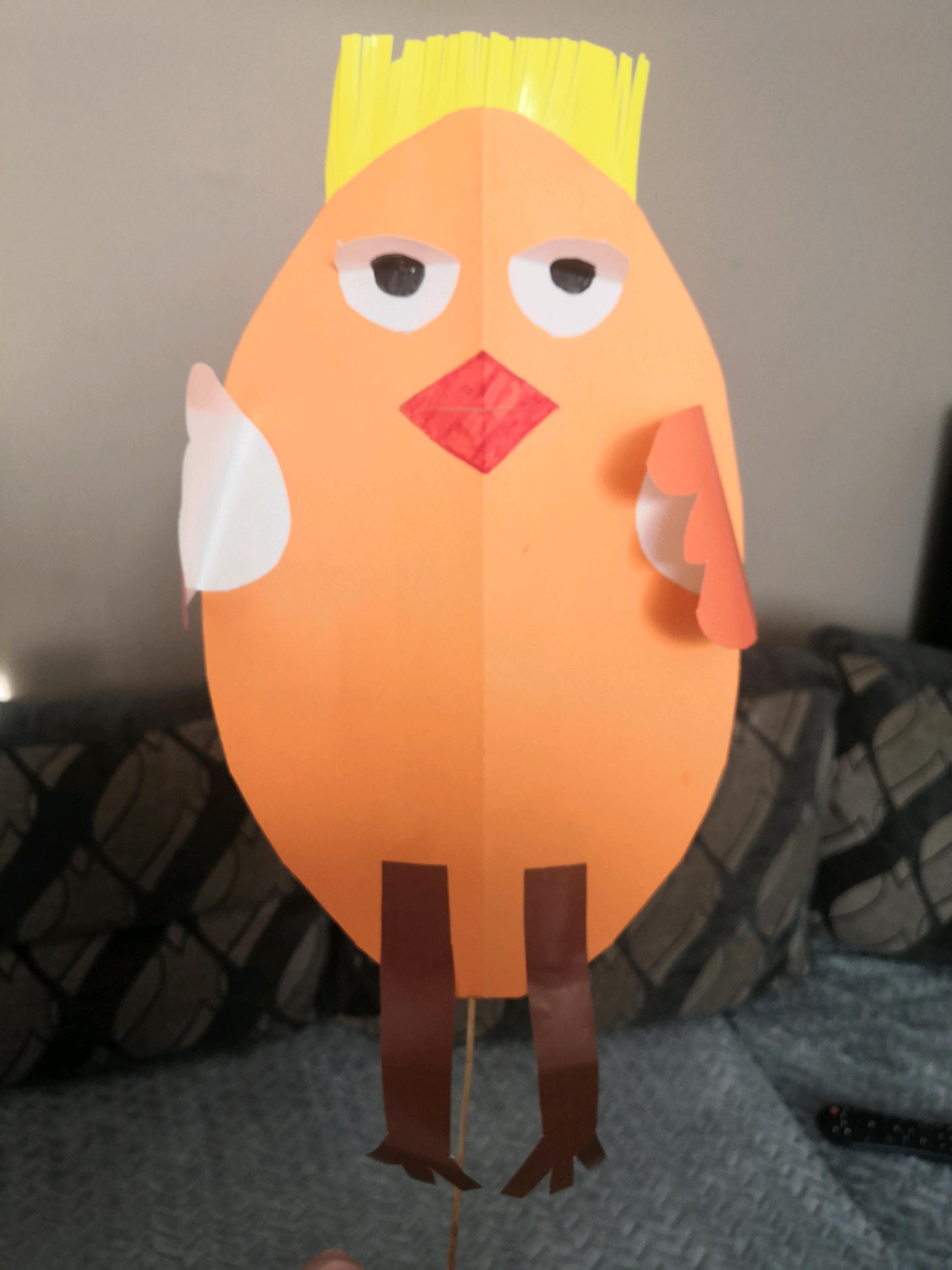 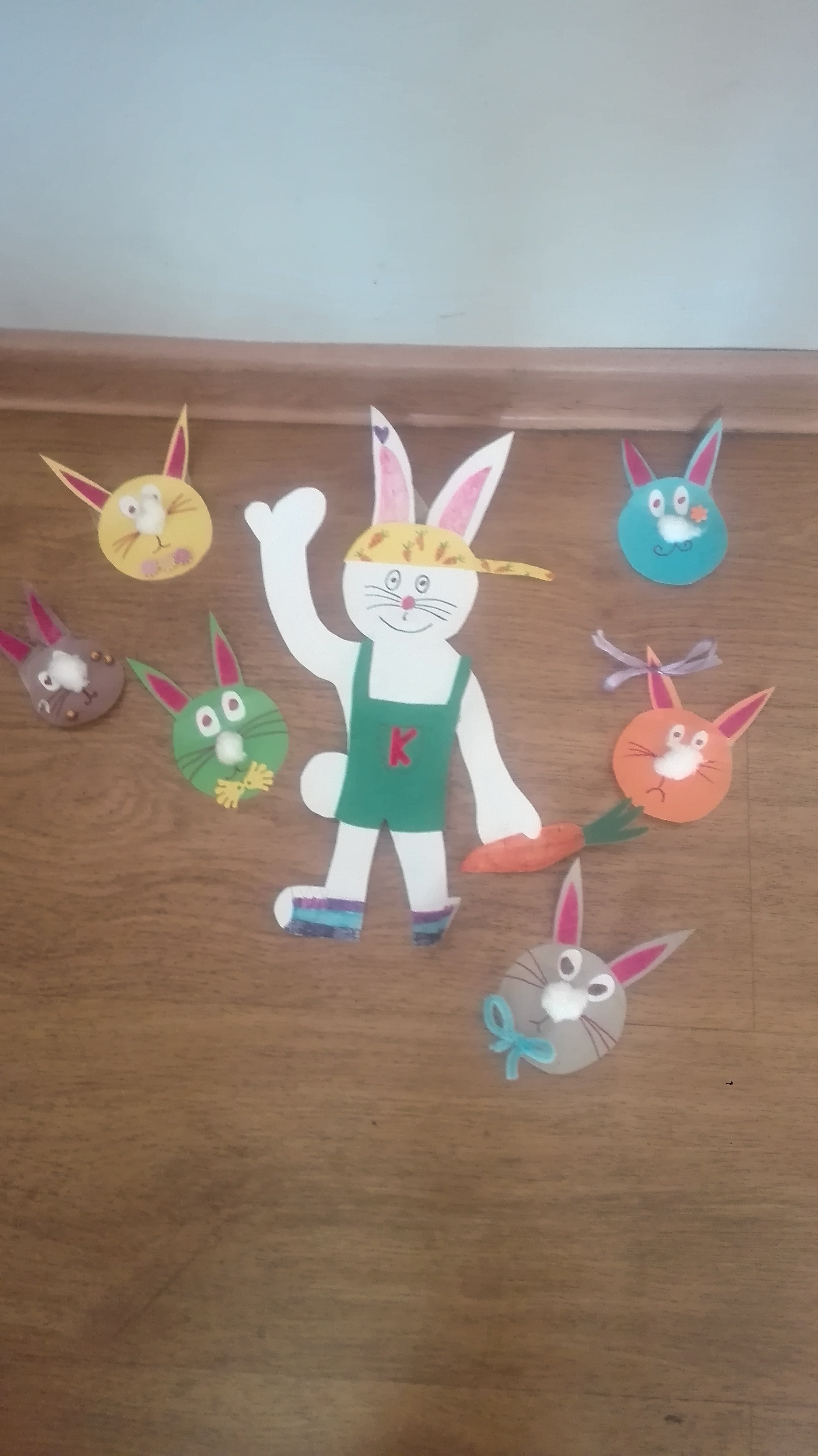 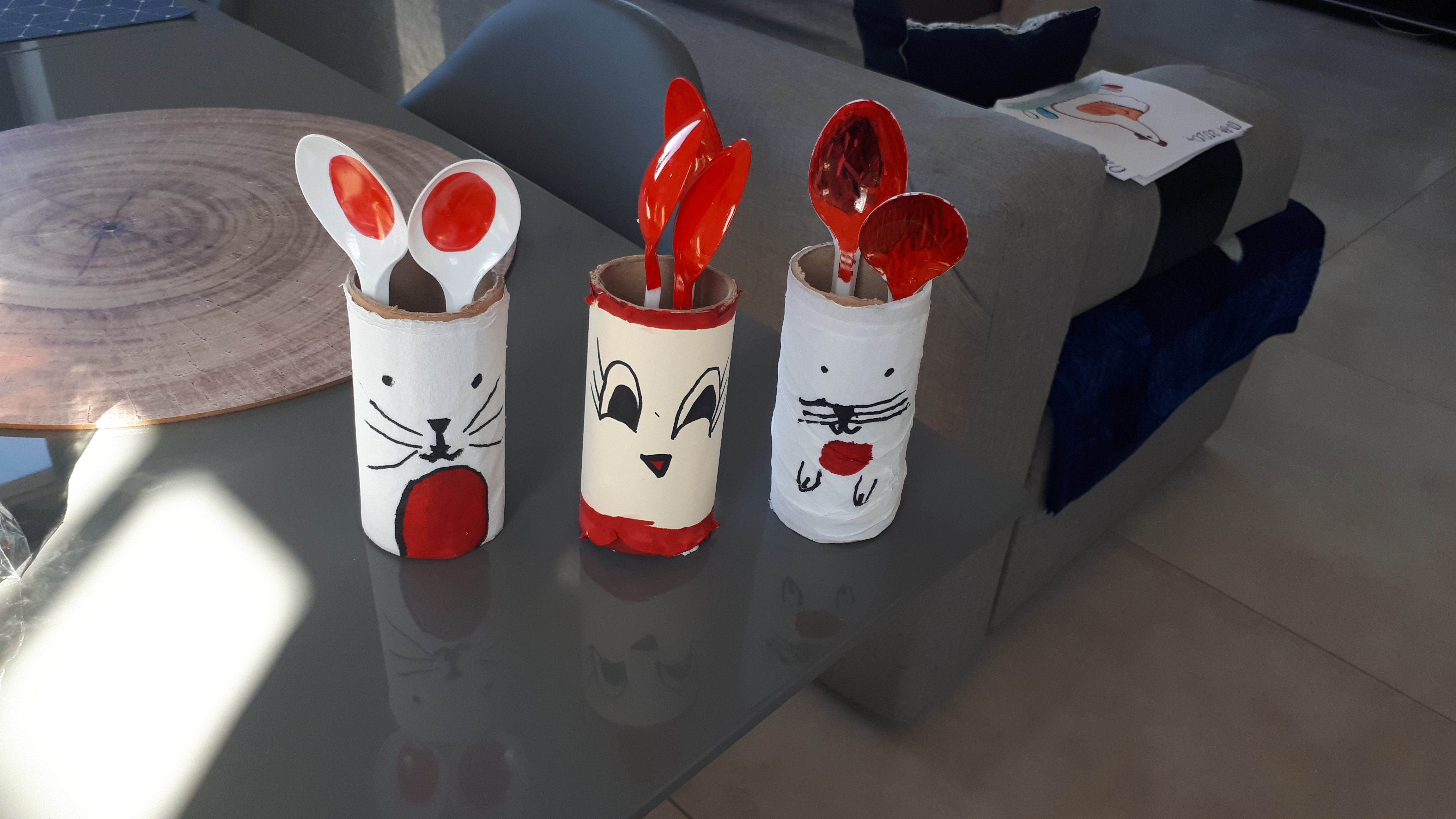 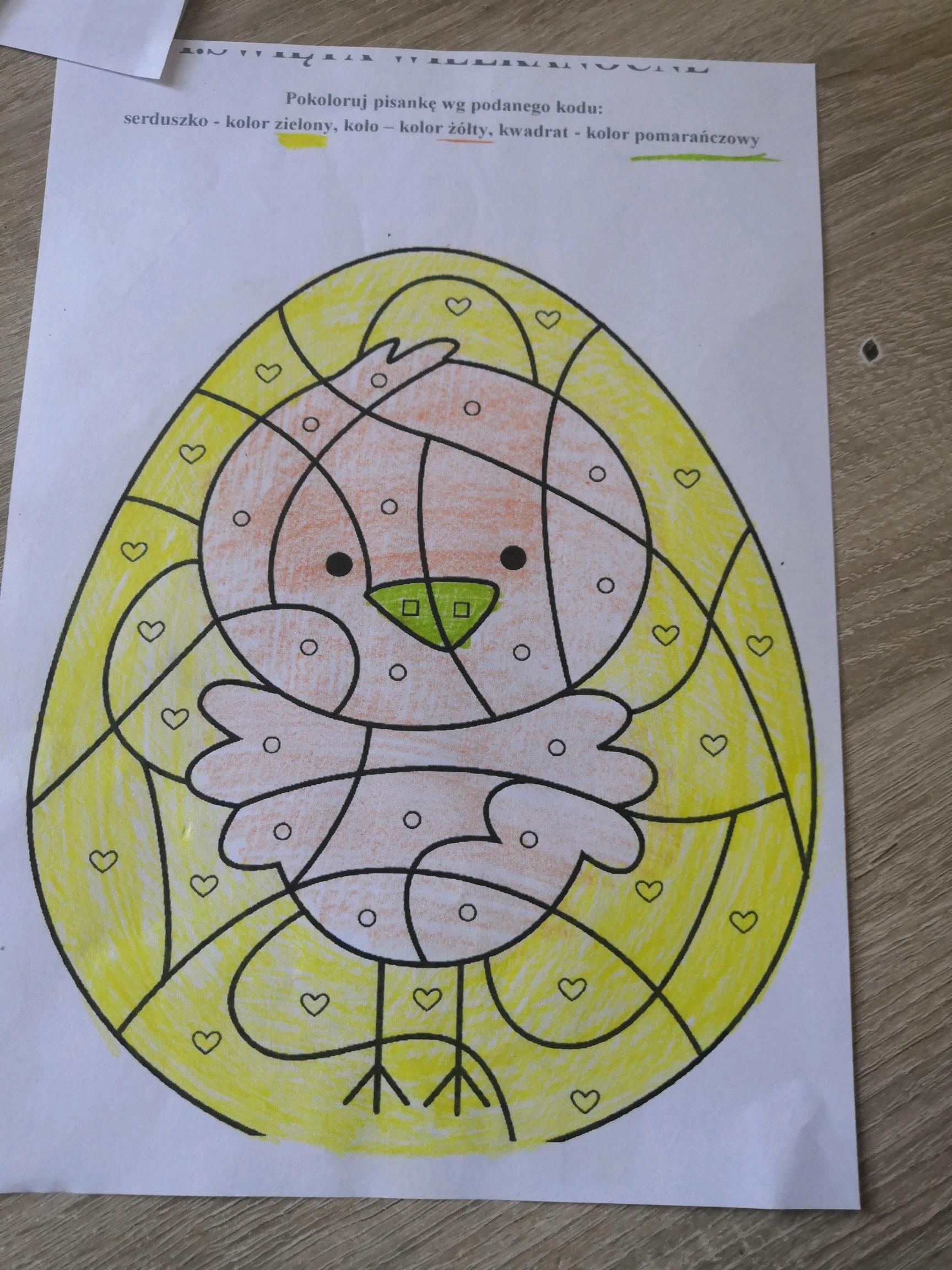 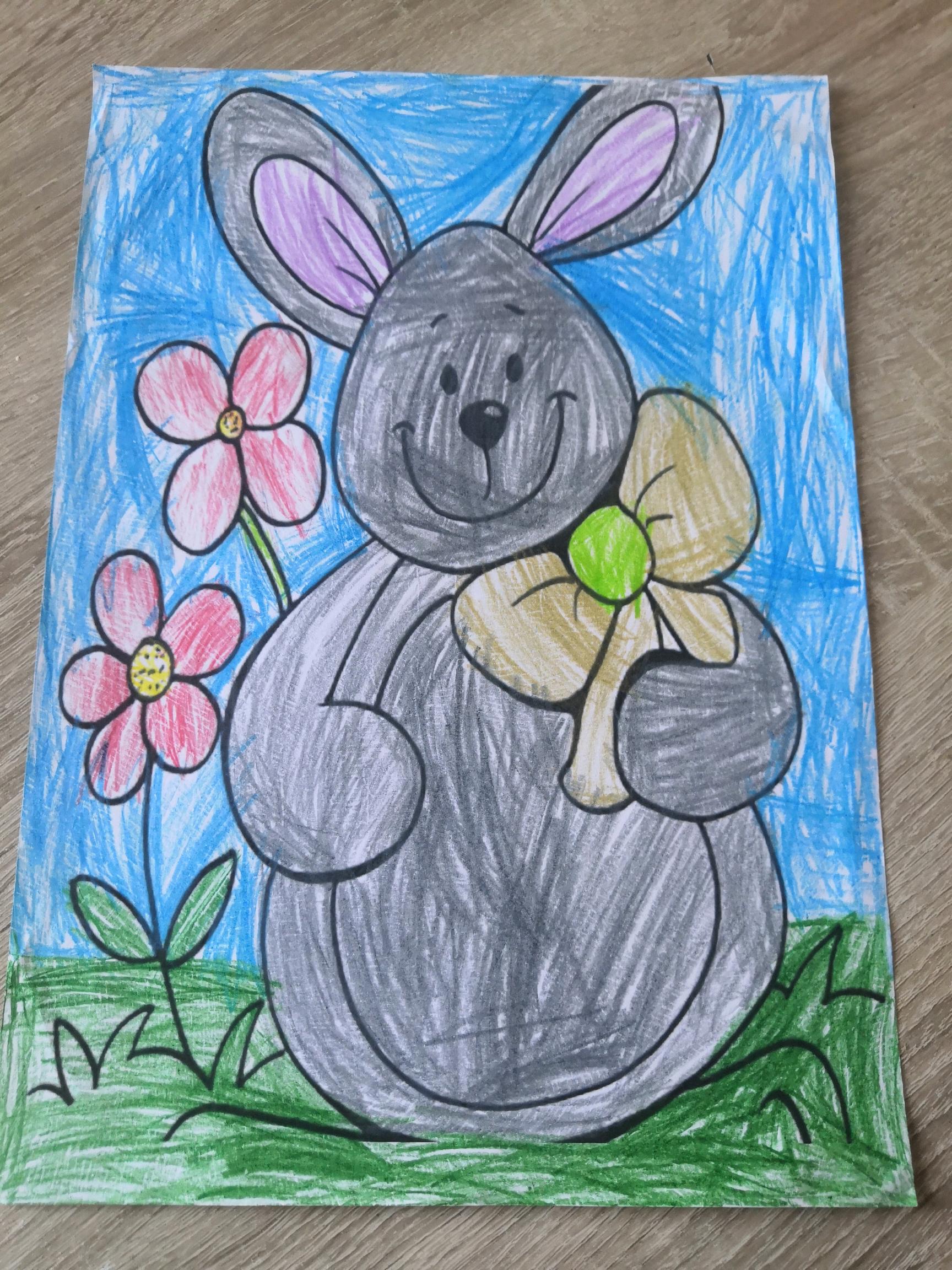 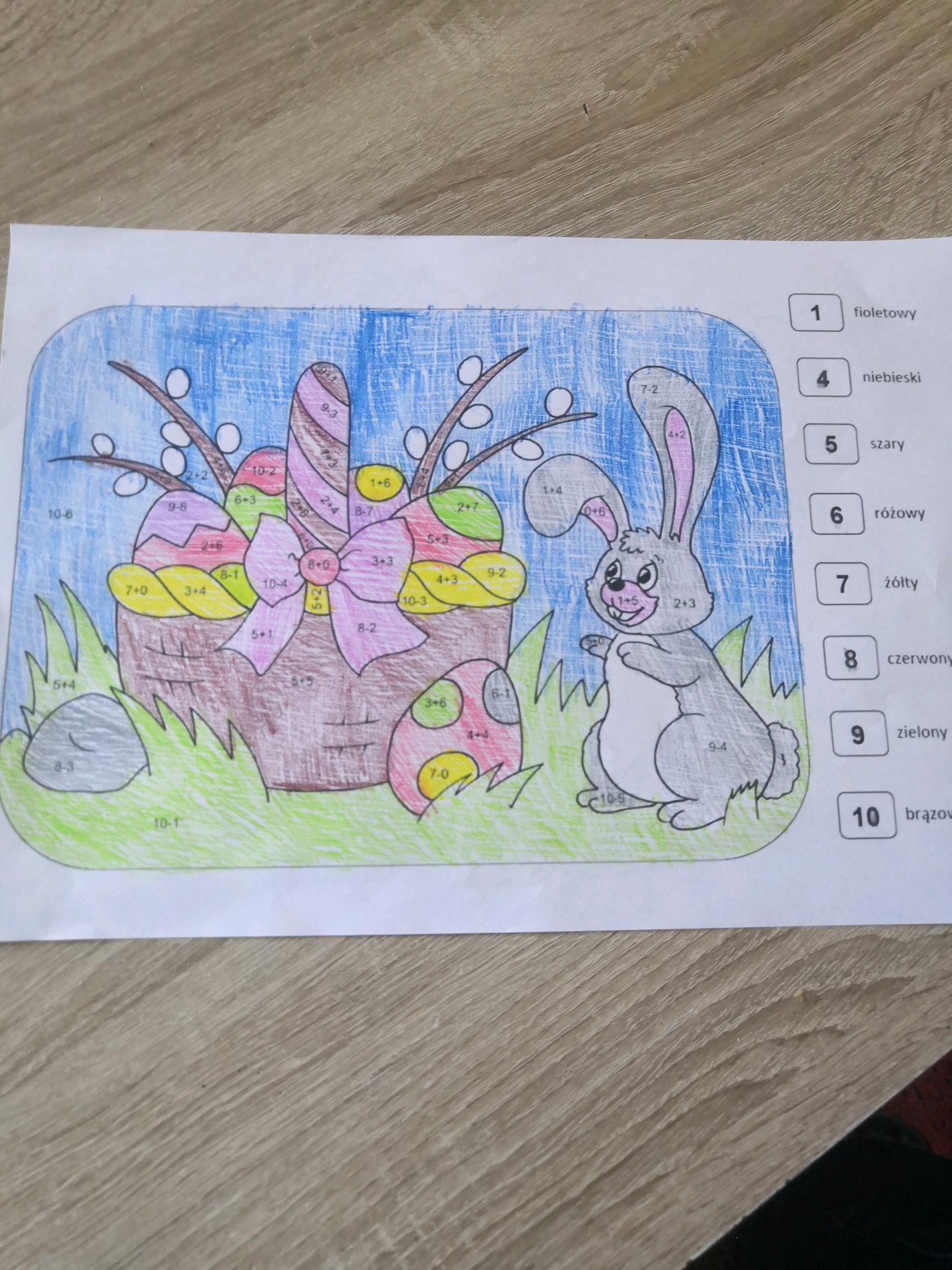